Sample Questions:Spanish FrenchGerman
Spanish Sample Questions
______ fue presidente de Venezuela desde 1999 hasta su muerte en 2013.
Wilmer Valderrama
David Concepción
María Conchita Alonso
Hugo Chávez
D.  Hugo Chávez
¿Qué descripción describe mejor lo que la madre le dice a su hija en la foto?
Te amo, niña.
¡No vuelvas a mentirme!
¿Tienes hambre?
Abre la boca.
B. ¡No vuelvas a mentirme!
De la peli No se aceptan devoluciones
En la foto el padre está __________.
sonriendo a su hija
encontrando a su hija
mira
reírse
A.  sonriendo a su hija
En busca del aguayo perfecto en el Perú
En la foto el joven le ofrece a la mujer muchos nuevos soles ______ el aguayo.
A.  para	B.  acerca de	C.  sobre	D.  por
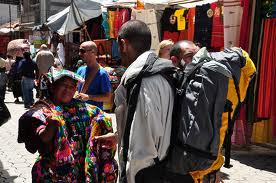 D.  por
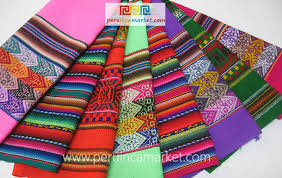 _____ es el único país africano en que el español es un idioma oficial.
Zimbabue
Benin
Guinea Ecuatorial
Namibia
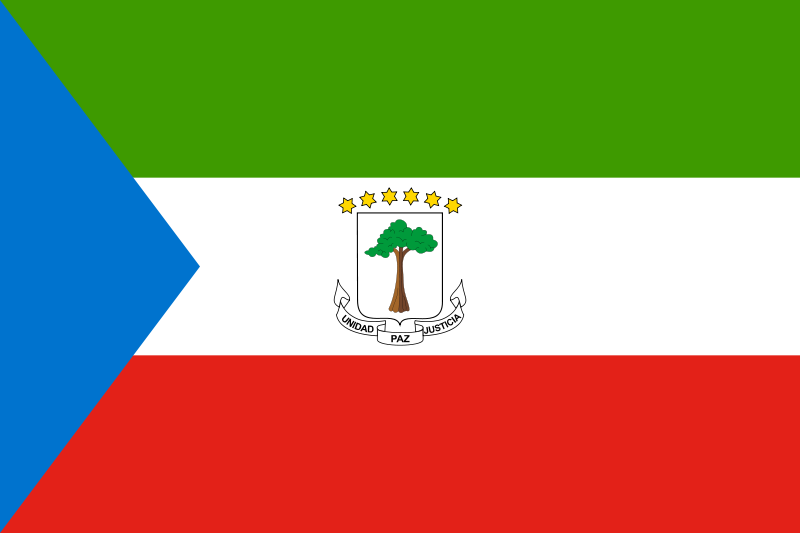 C. Guinea Ecuatorial
En países como Chile, Argentina y Perú, esta fruta se conoce como durazno.  Por otro lado los españoles la conocen como ____________.
sandía
alcochofa
fresa
melocotón
D.  melocotón
Terminen la oración:
Voy a asistir a su boda en mayo a menos de que________________.
hay algo más importante que surja
no encuentre el tiempo libre
asisto a otra boda
otro amigo se casará el mismo dia
B.  no encuentre el tiempo libre
French Sample Questions*Not in Academic Language Bowl Format*
Grammar:
Fill in the correct present subjunctive form in the following sentence:    

Il est heureux qu’elles .... à l’heure. (être)
Culture:
Which of the following is a music genre first developed in __________________[insert country/region studied for this year's bowl]?
Culture:
What languages are spoken in ______________[insert country/region studied for this year's bowl]? Name two.